الصف : الأولالمادة : علوم الدرس :أتذوق بلساني وأحس بجلدي
- أن يعدد التلميذ الأشياء التي يدركها عن طريق اللمس .
مخرجات التعلم
تأمل الصورة الآتية:
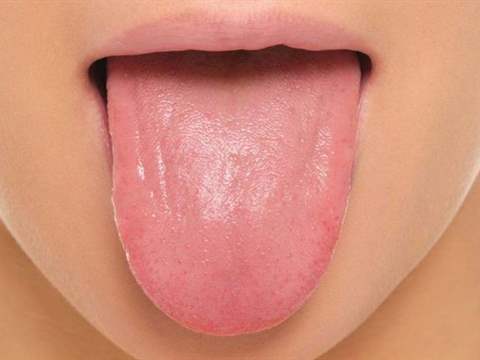 أشير إلى لساني
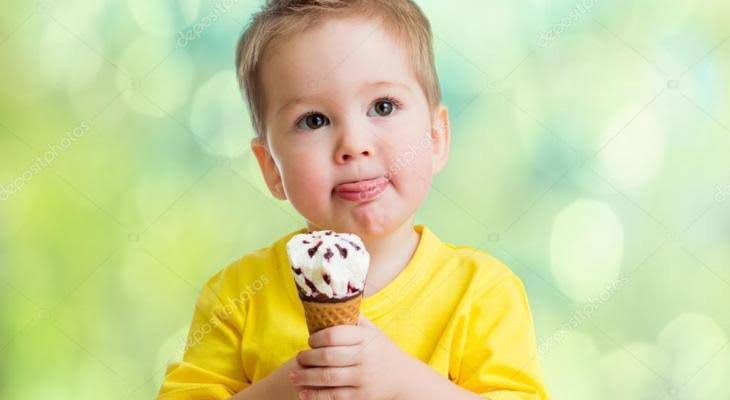 اللسان : عضو حاسة التذوق
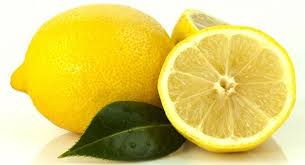 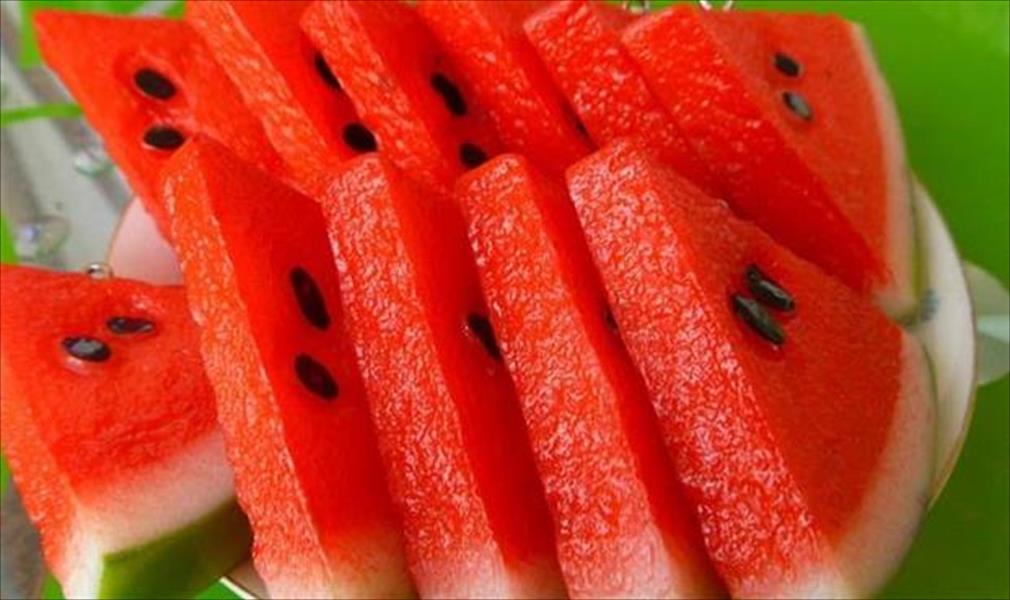 حامض
حلو
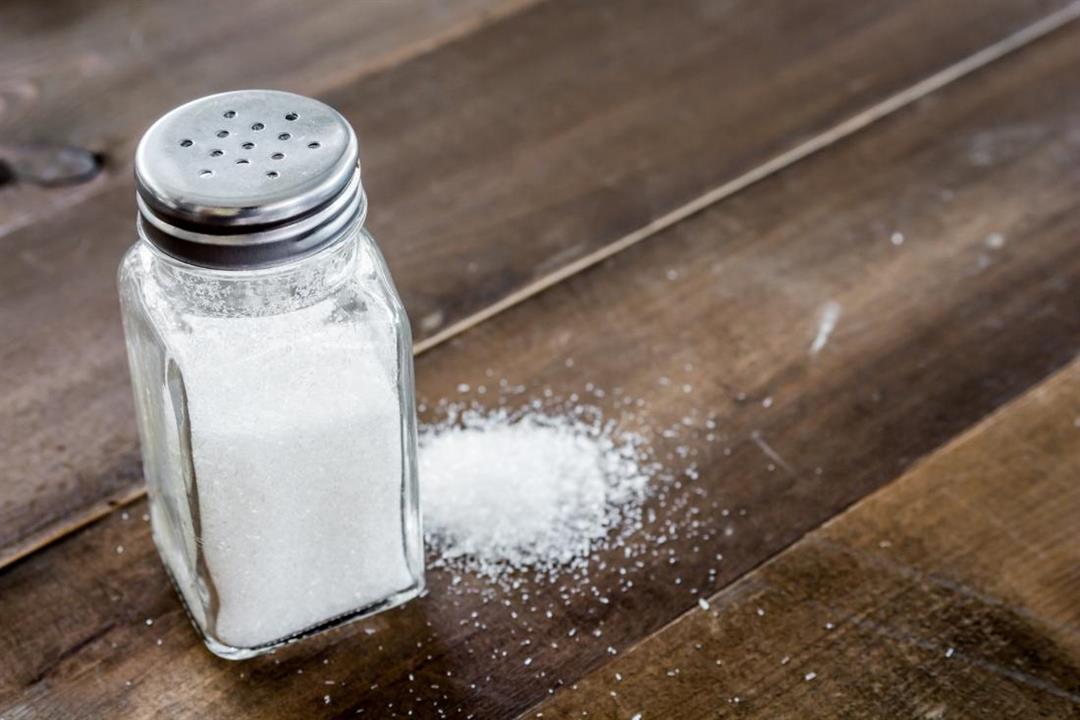 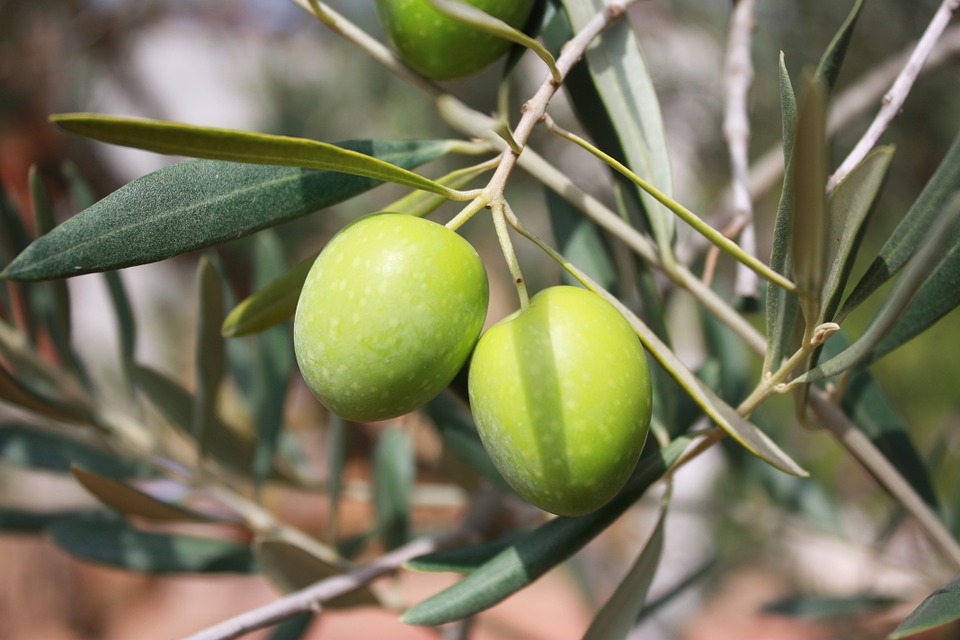 مالح
مر
نتذوق باللسان :الحلو والحامض والمالح والمر
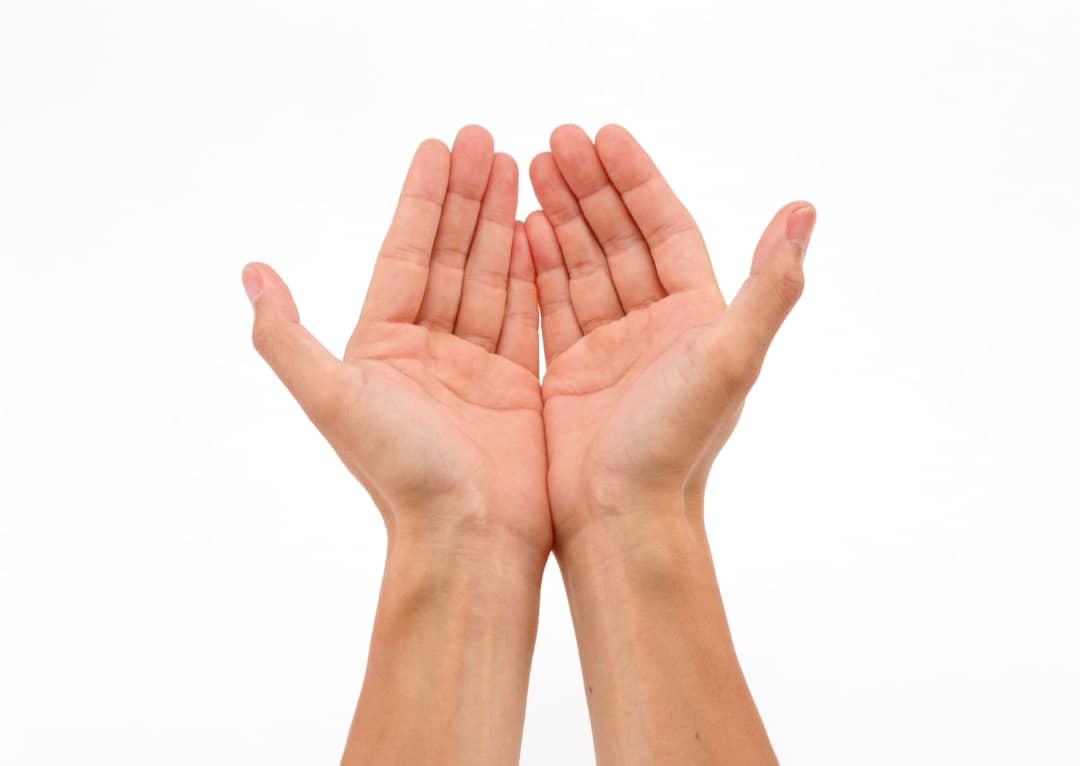 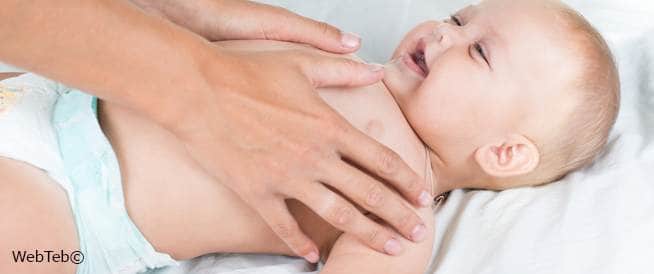 الجلد يغطي جسمي ويحميه
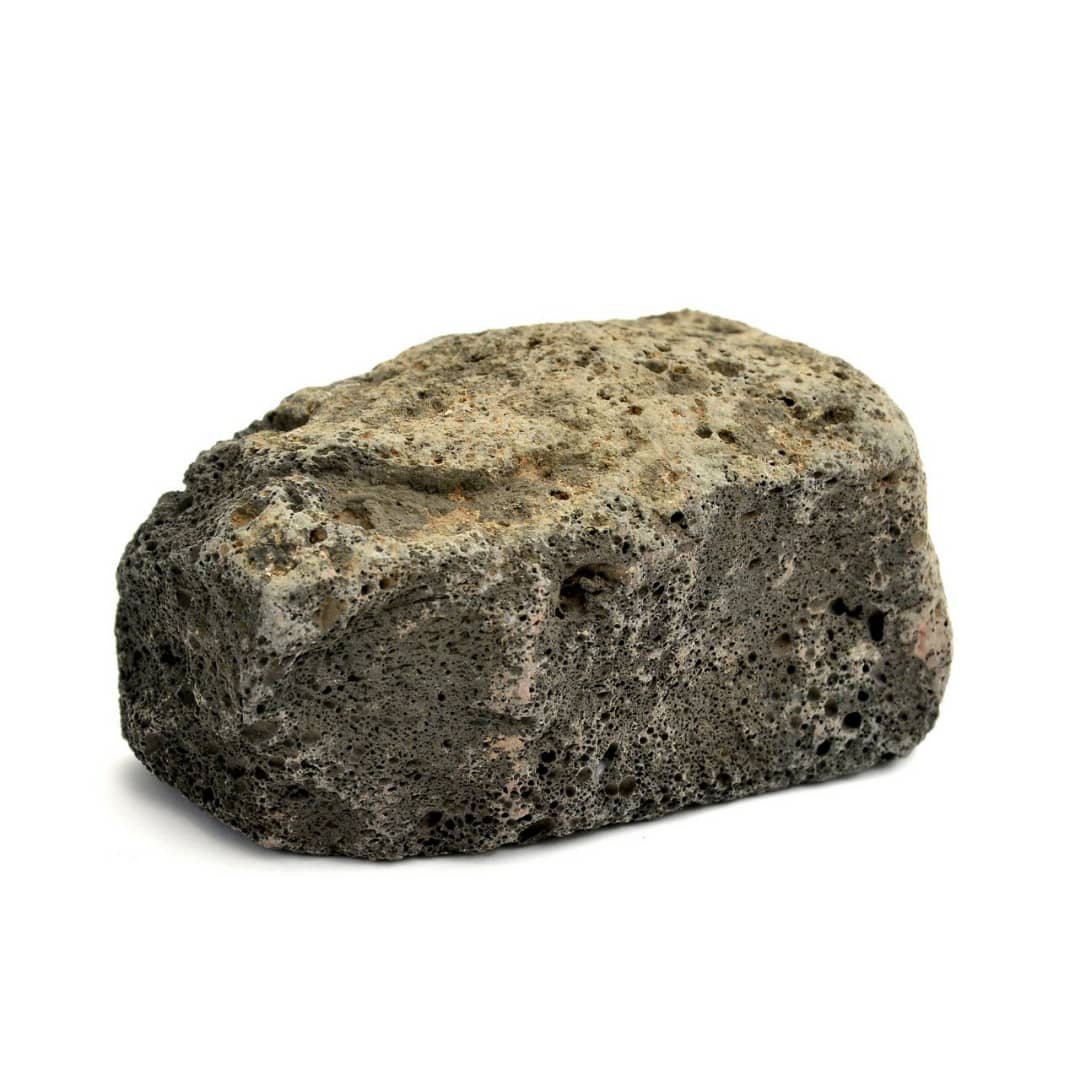 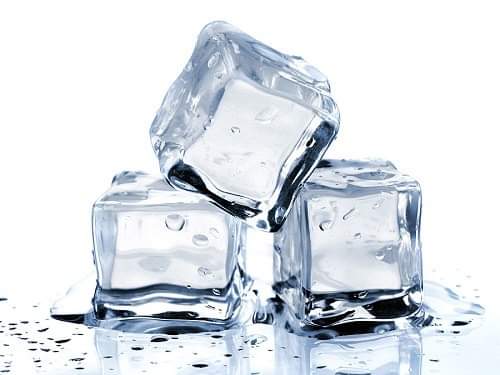 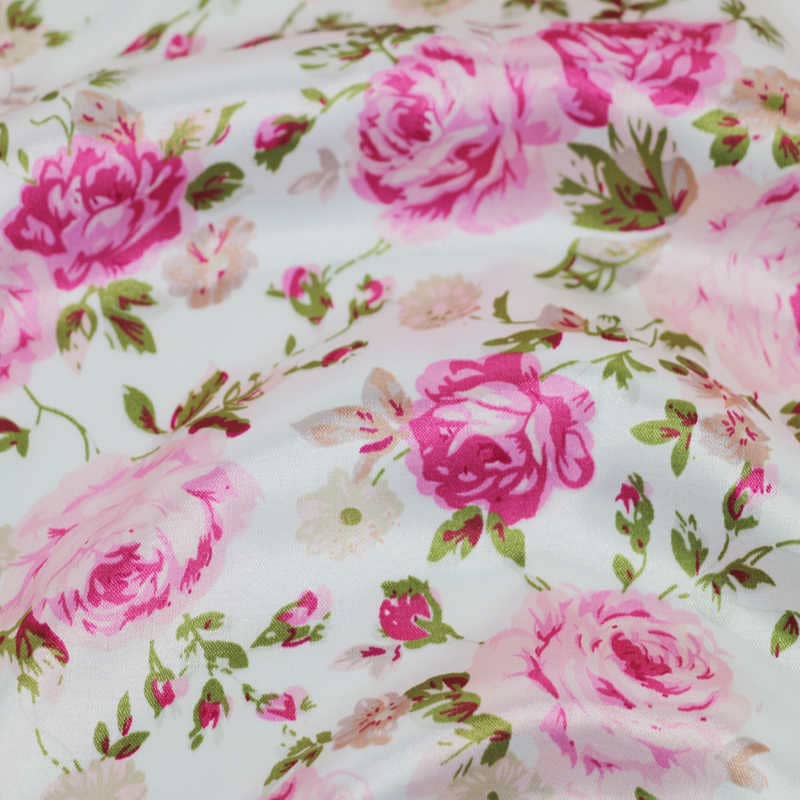 بارد
قاس
ناعم
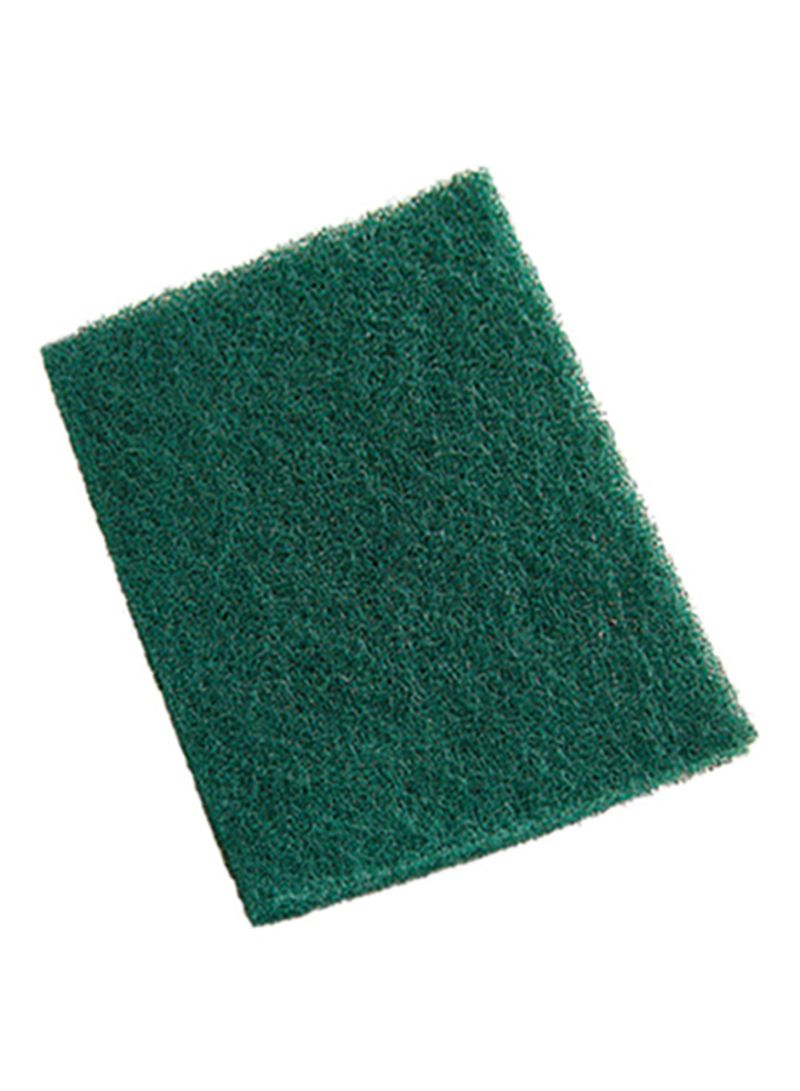 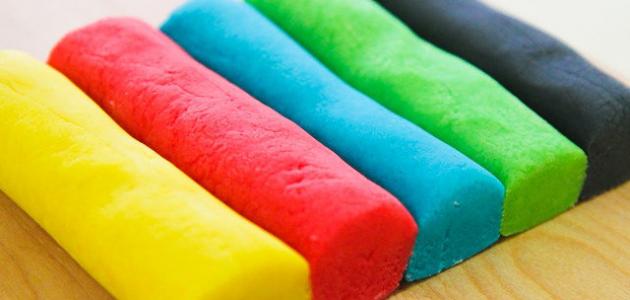 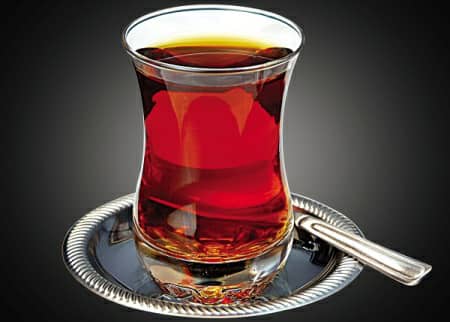 خشن
طري
ساخن
الجلد : عضو حاسّة اللّمس وتمييز ملمس الأشياء وحرارتها
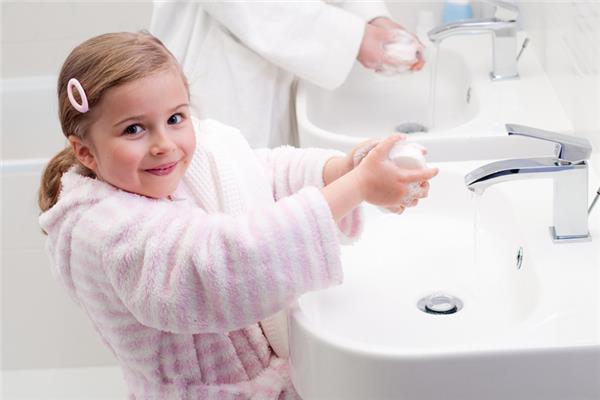 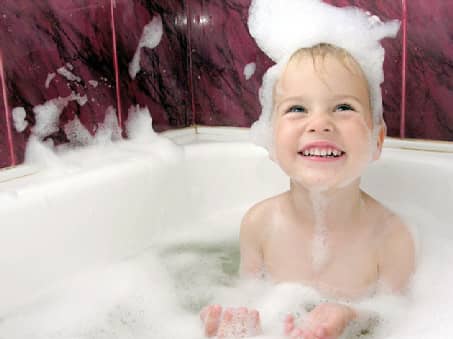 أعتني بنظافة جسمي باستخدام الماء والصابون
ما هي الأدوات التي تستخدم لتنظيف الجسم ؟
شكراً لحسن استماعكم